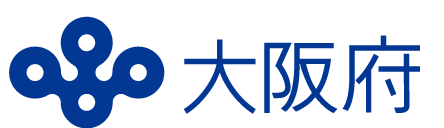 2025年４月１日以降の
開講講座対象
就職やリスキリングのための資格取得講座の
受講費用を50％～75％ 補助します！
個人向け
支援金
大阪府スキルアップ支援金
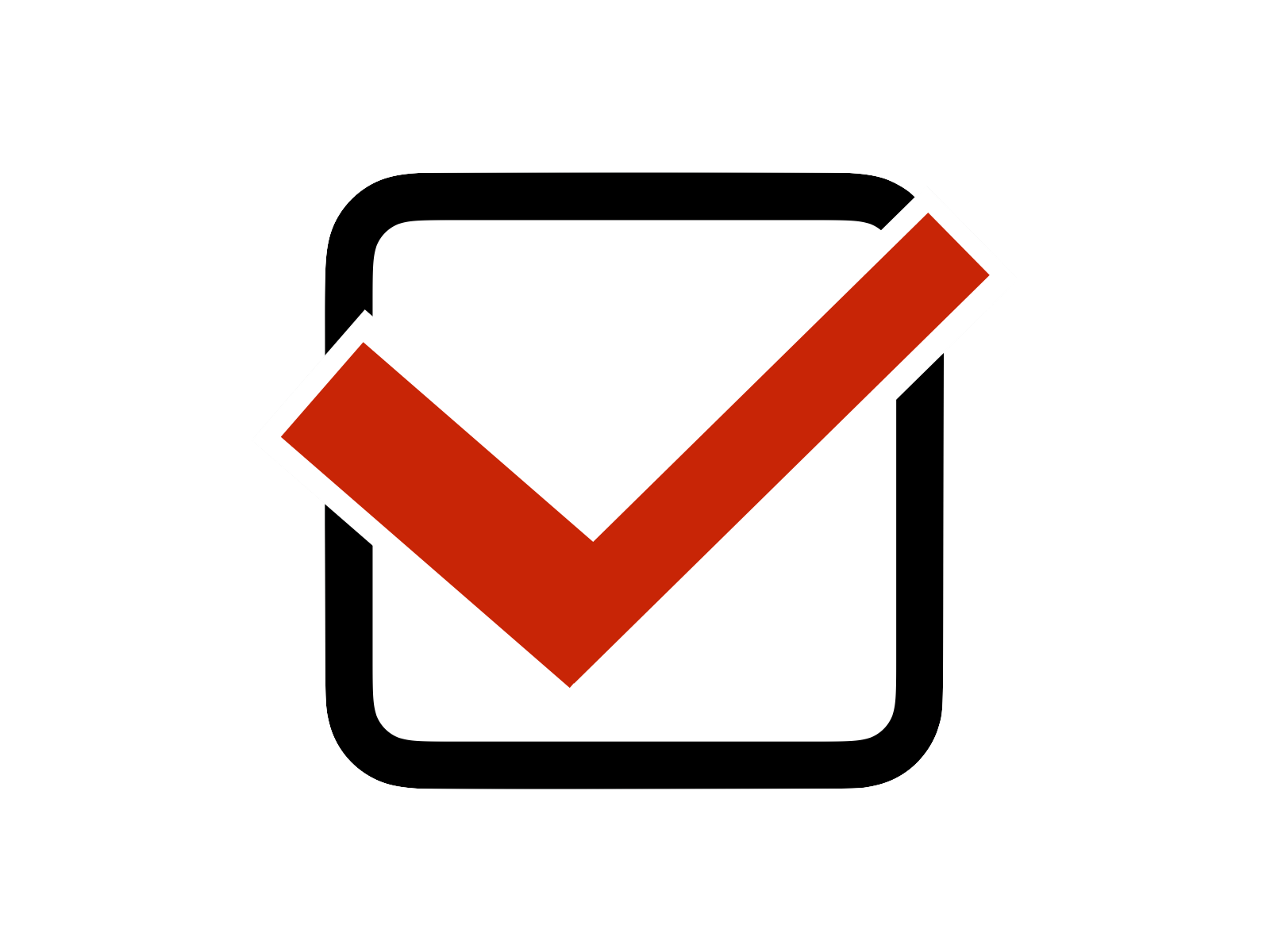 入社後１年未満の方であり
受講費用の一部を自己負担する場合　など　　　　　
　　　　　　　　　　ご利用いただける可能性があります
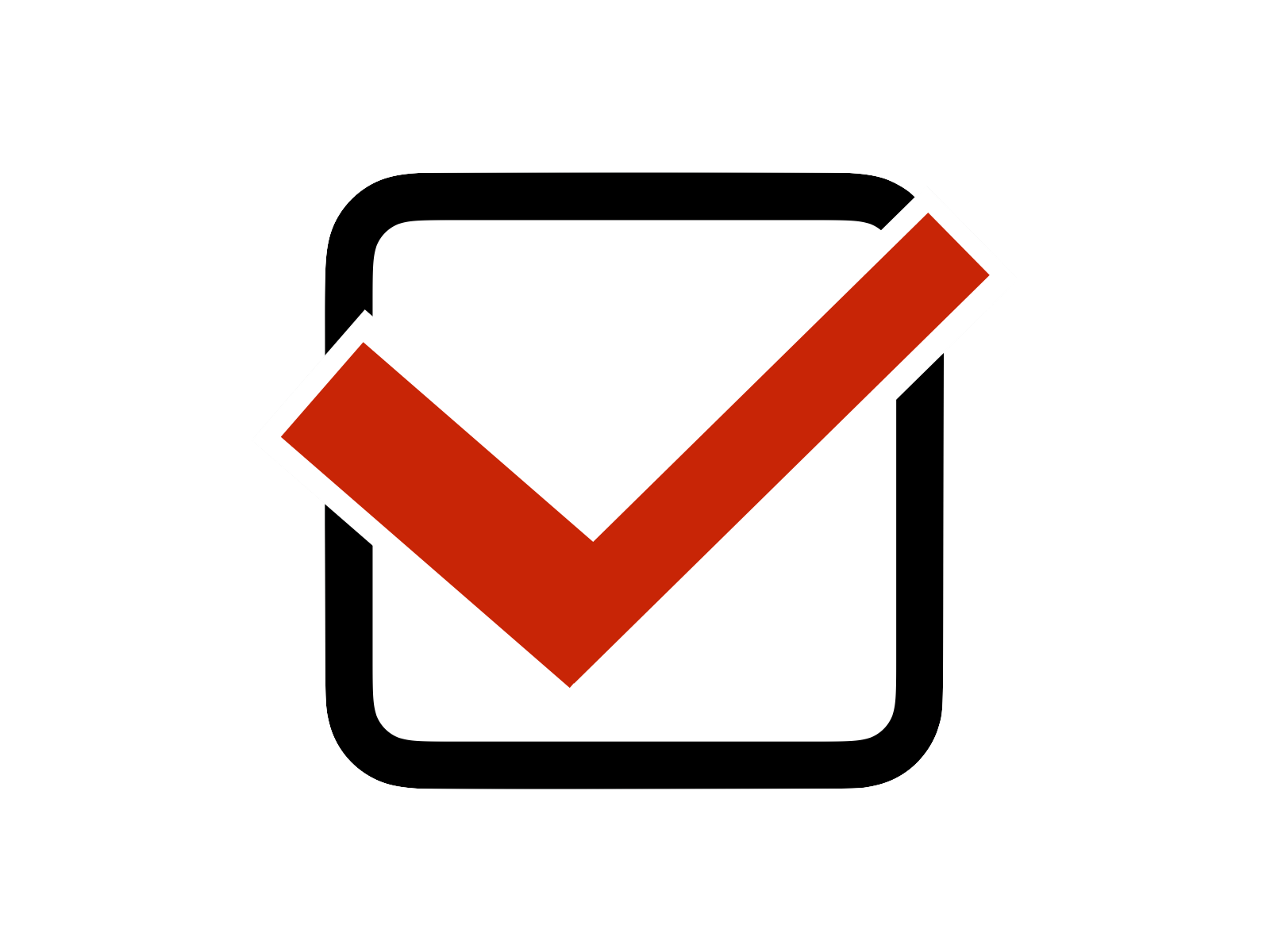 補助率 ３／４（７５％）　上限 なし
デジタル関係の講座
AI、プログラマー、Webデザイナー、グラフィックデザイナー、CAD、MOS、Excel、Word、ITパスポート、情報処理技術者試験 　など
運輸・建設関係の講座
自動車免許（大型（一種、二種）、中型（一種、二種）、準中型、普通二種など）
フォークリフト、クレーン、電気工事、建築施工管理技術検定　など
補助率 １／２（５０％）　上限２０万円
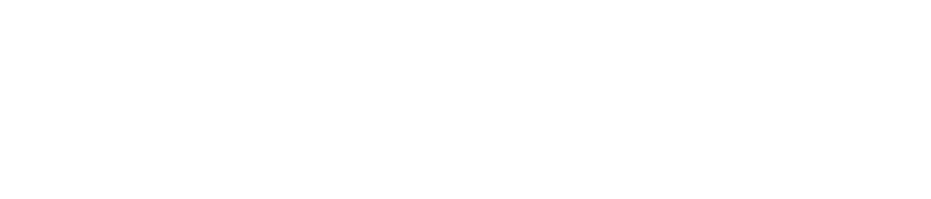 その他の講座
キャリアコンサルタント、簿記、語学、健康管理士、宅地建物取引士、医療事務、　
介護職員初任者研修、介護福祉士実務者研修、ケアマネージャー　など
対象講座
厚生労働省の教育訓練給付制度の対象講座のうち、
2025年4月以降に開講し、2026年2月末までに修了する講座。通信も対象
◆教育訓練給付制度の詳細については、厚生労働省のHPでご確認ください
🔍
厚生労働省　教育訓練給付制度
対象者
たとえば・・・
・今まで働いたことがない方
・パート（週20時間未満）で働いている方
・離職してから1年以上経過している方
・入社してから１年未満の方　など
大阪府民の方のうち、
　・雇用保険に加入したことが無い方
　・雇用保険の資格を喪失してから１年以上の方
　・雇用保険に加入してから１年未満の方
など
チラシ裏面もご確認ください。
資格を取得できなくても、講座を修了すれば支給されます。
本支援金の対象期間中に上記の講座が開催されない可能性もあります。
受講可能な講座等の情報はホームページよりご確認ください。
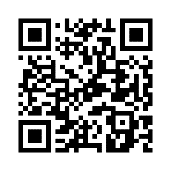 🔍
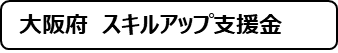 ※本事業は、令和7年度物価高騰対応重点支援地方創生臨時交付金を活用して実施しております。
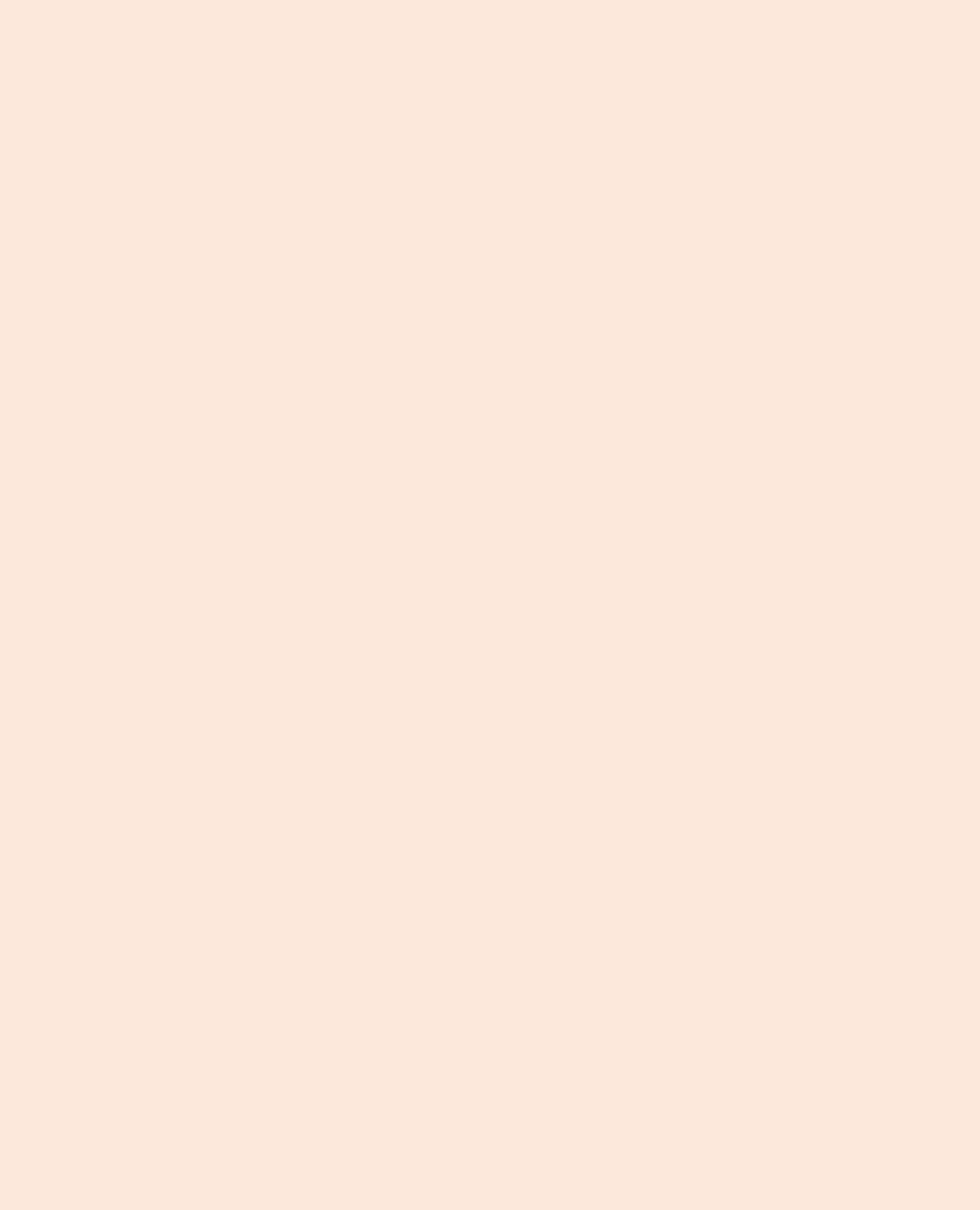 支給対象・対象外フローチャート
★すべて受講開始日時点でお考えください
大阪府民であり、学生もしくは公務員ではない
支給対象外
はい
いいえ
雇用保険に加入している
いいえ
はい
１年以上継続して求職活動をしており、かつOSAKAしごとフィールド(※)
に登録しており、正社員として就職することを講座受講の目的としている
（企業から採用内定が出ている方は問いませんので「はい」に進んでください）
いいえ
はい
支給対象外
過去に雇用保険に加入したことがある
はい
いいえ
雇用保険に加入しなくなった日の翌日から1年以上が経過している
いいえ
はい
いいえ
厚生労働省の教育訓練給付を受けたことがある
いいえ
はい
直近、もしくは現在の雇用保険の加入期間が1年未満である（専門実践教育訓練を受講する場合は２年未満）
前回の教育訓練給付の支給決定日から3年未満である
いいえ
はい
いいえ
はい
前回の受講開始日以降、雇用保険の加入期間が3年未満である
支給対象外
いいえ
はい
支給対象（ただし、支援金の支給は、申請書類を審査して決定します）
※支援金の事前登録の際、OSAKAしごとフィールドにご登録いただけます
手続き
支援金のHP
支援金のHP
教育訓練施設
教育訓練施設
支援金の支給
講座受講
2026年2月末
までに受講修了
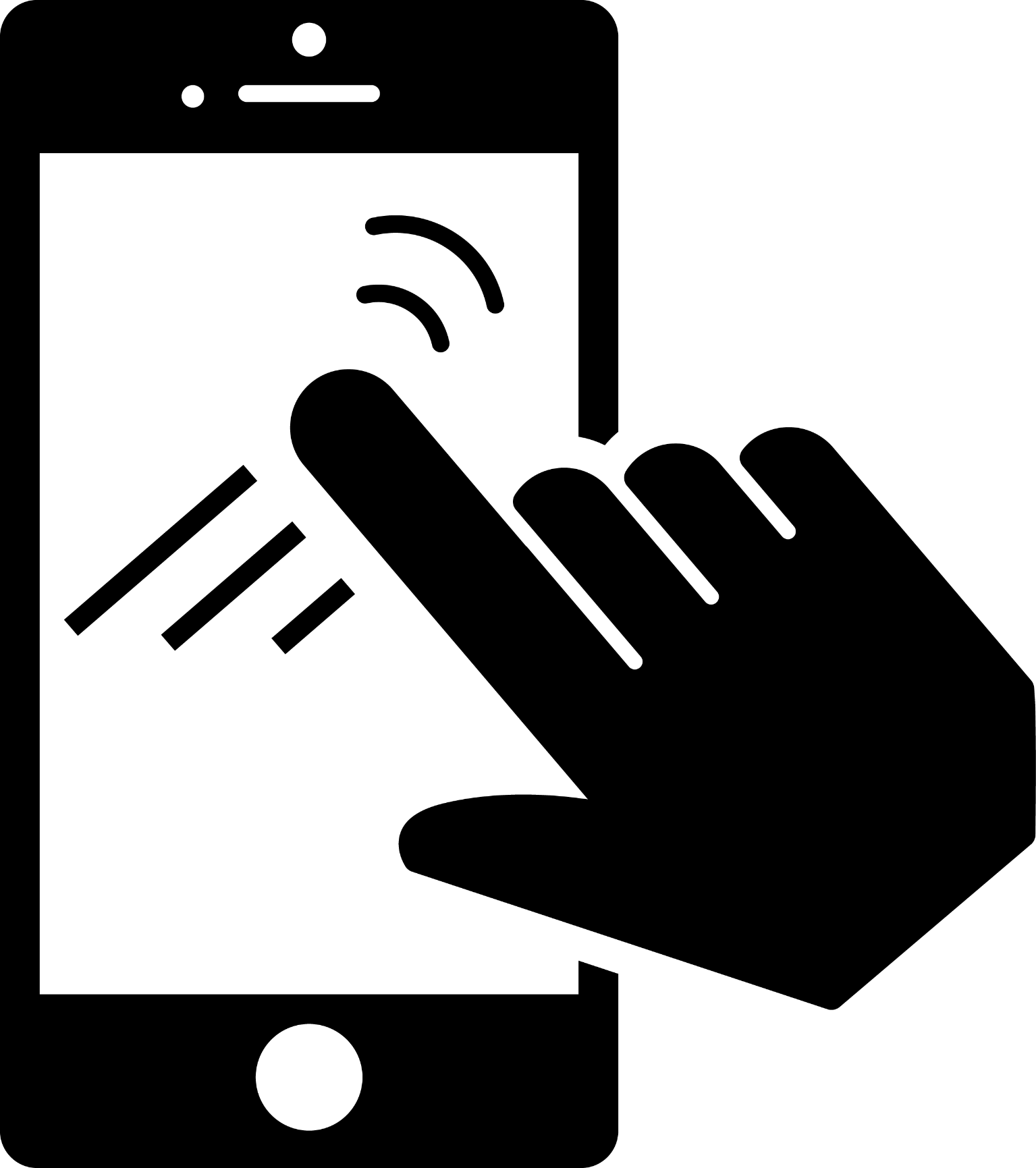 受講申込、
受講料等の支払い
指定の口座に
振込
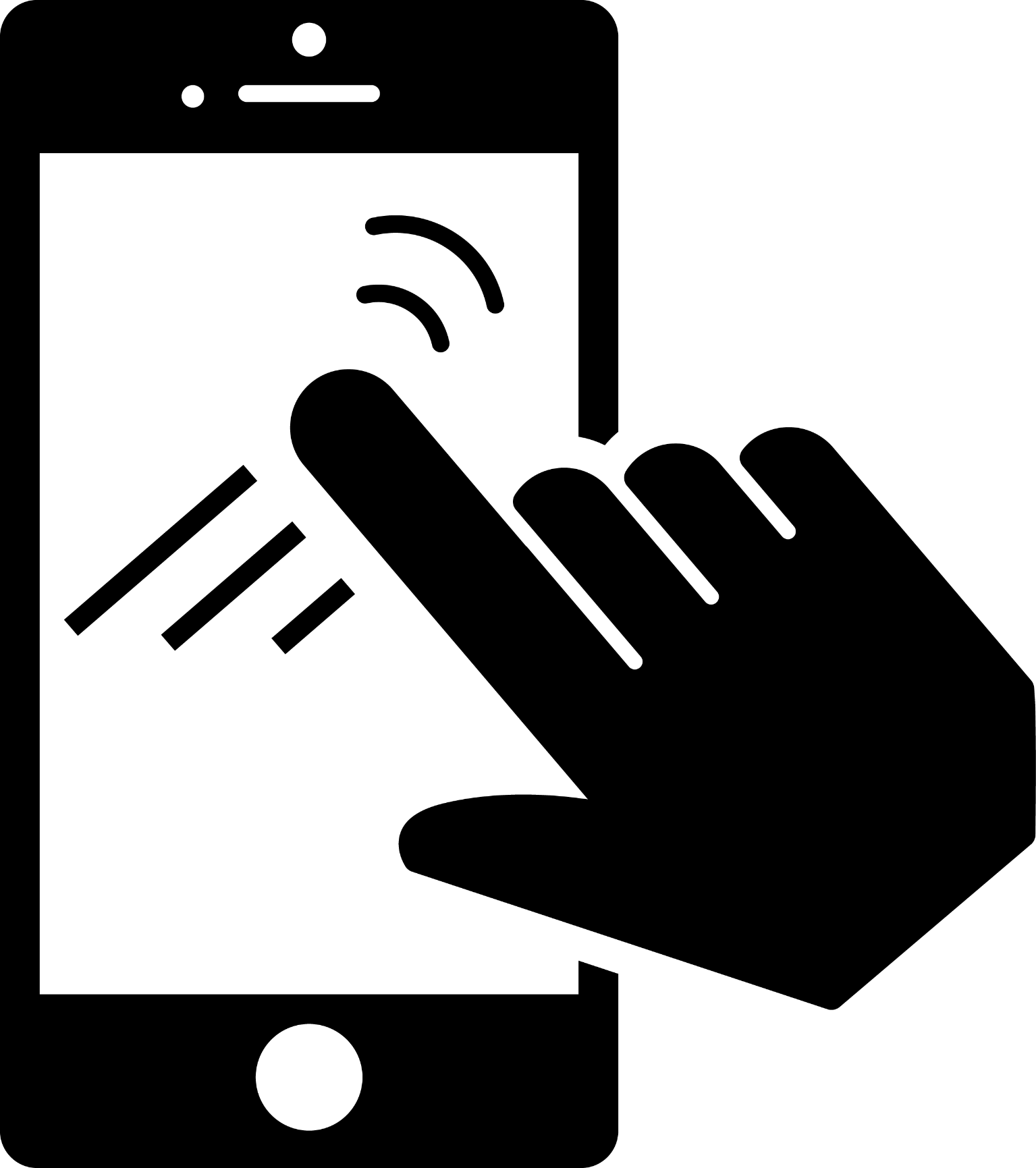 ※予算がある限り、事前登録は講座受講後でも受け付けます
受講修了後
1か月以内に申請
申請期限：2026年３月10日（火）
事前登録
事前登録順に受け付け、申請期限内であっても予算がなくなり次第終了します。
　終了した時点で事前登録が無い方は対象になりません。
必要書類：領収書、講座の修了証明書、本人確認書類（運転免許証等）等
◆ご不明点がございましたら、以下よりお問合せください。
【お問合せ先】大阪府スキルアップ支援金コールセンター
〔電話番号〕06－6966－1030（平日9時～18時）
〔メール〕お問い合わせフォーム（右記二次元コード）
〔住　　所〕〒540-0031 大阪市中央区北浜東3-14
                      エル・おおさか
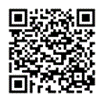 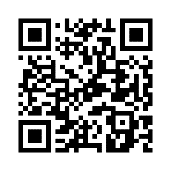 ◆本支援金の詳細の確認および申請は、
　HPからお願いいたします。
🔍
大阪府　スキルアップ支援金